Лазарова Наталья Алексеевна
Мои достижения и грамоты.
Сертификаты и грамоты:
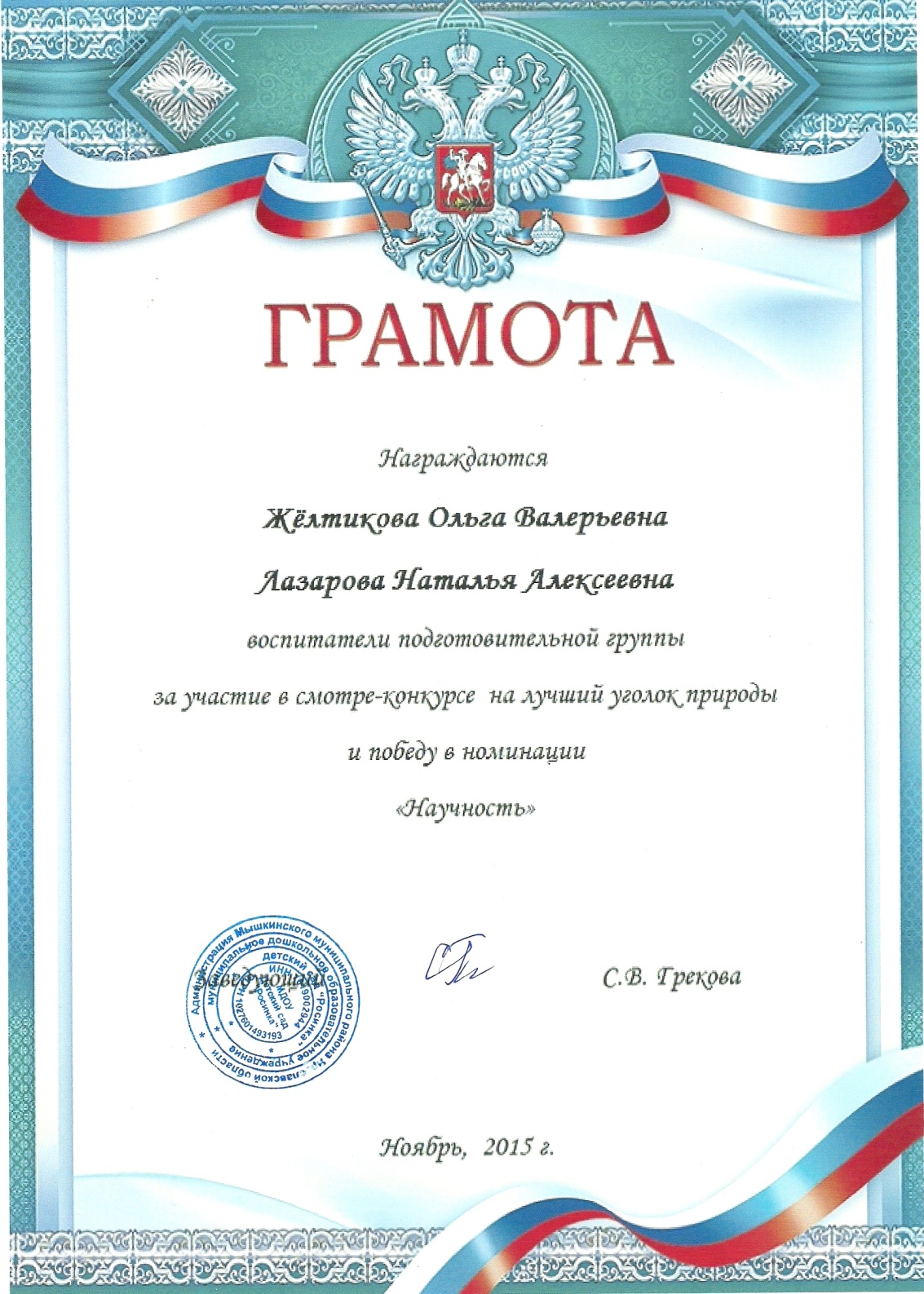 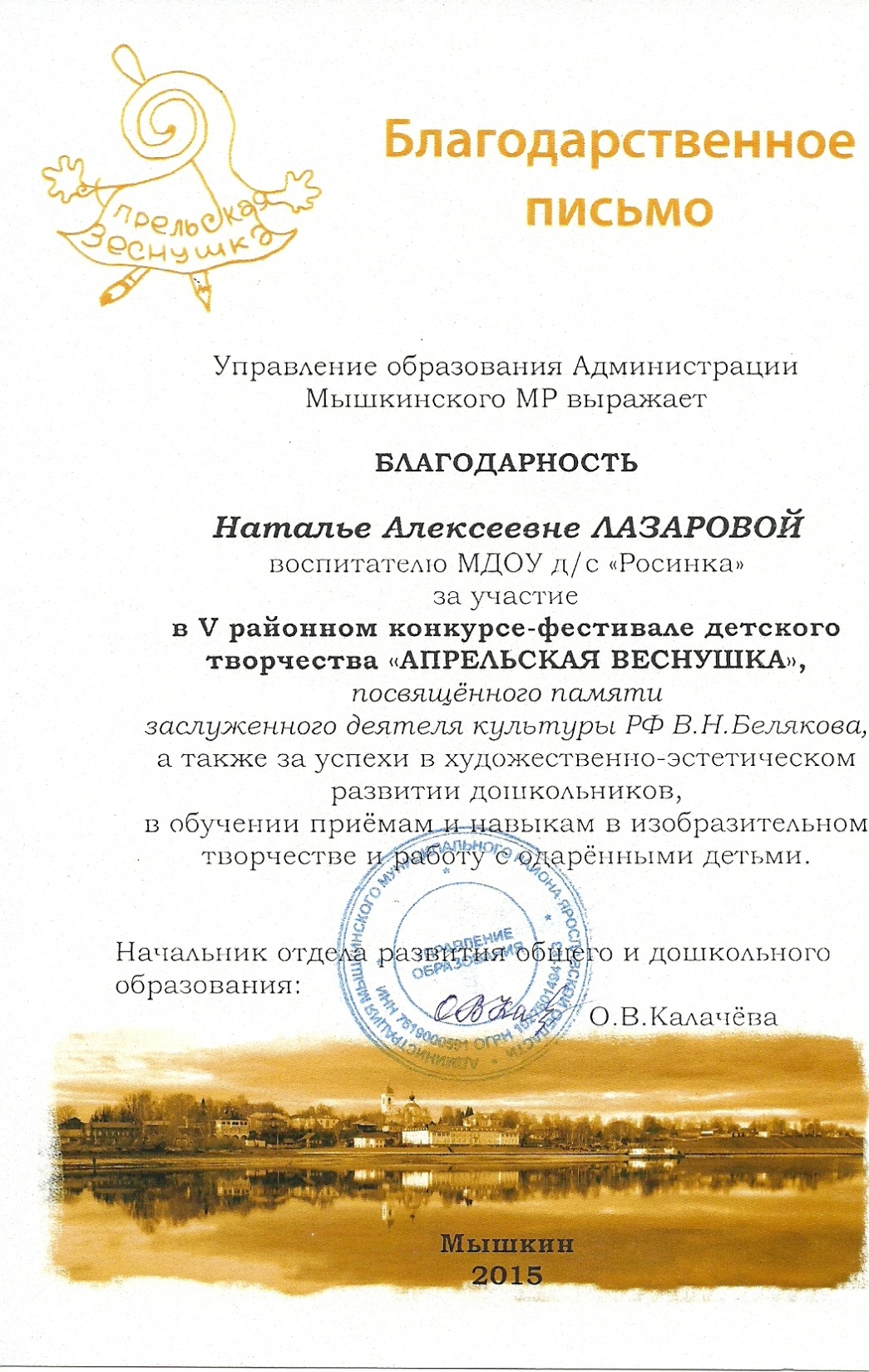 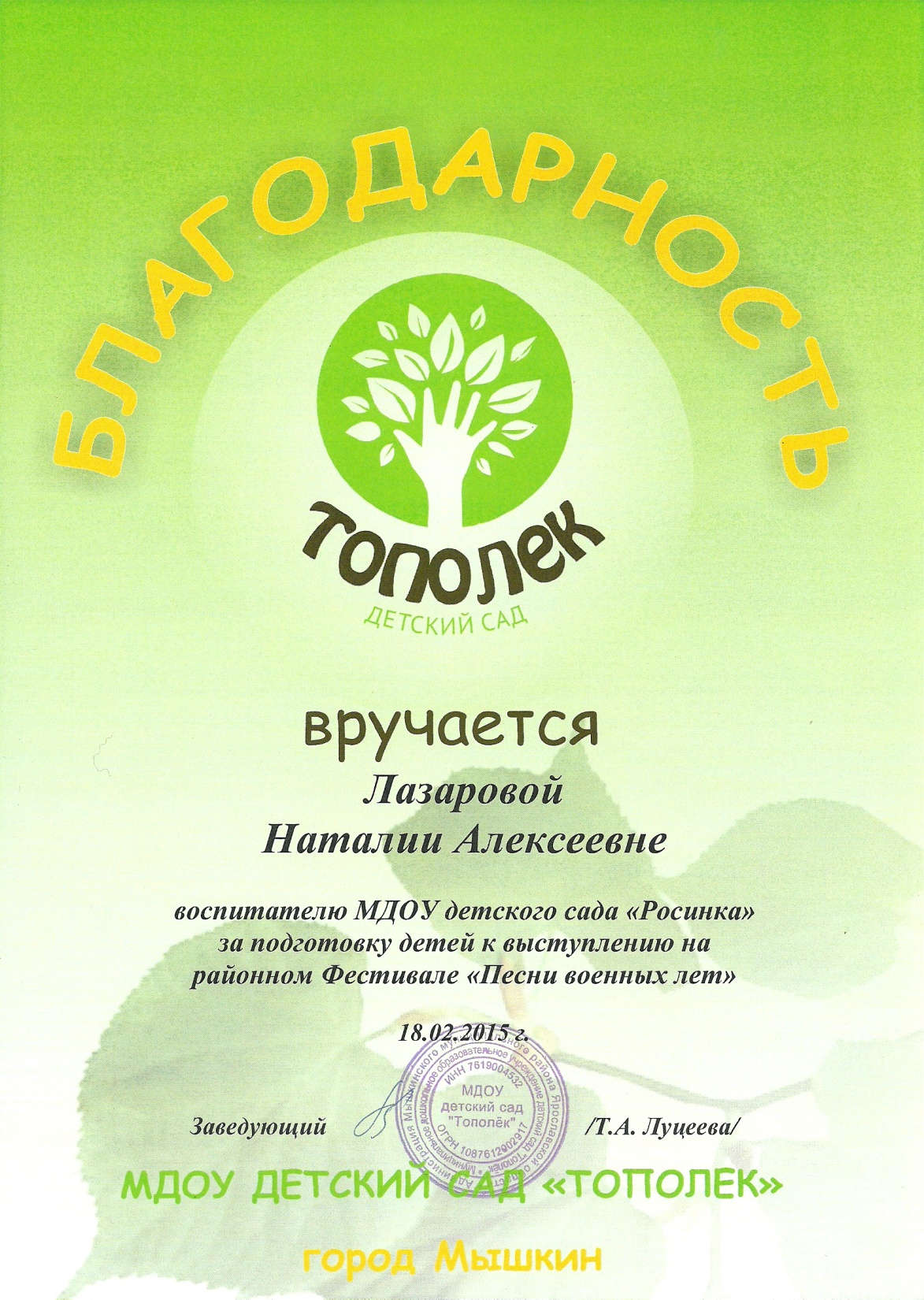 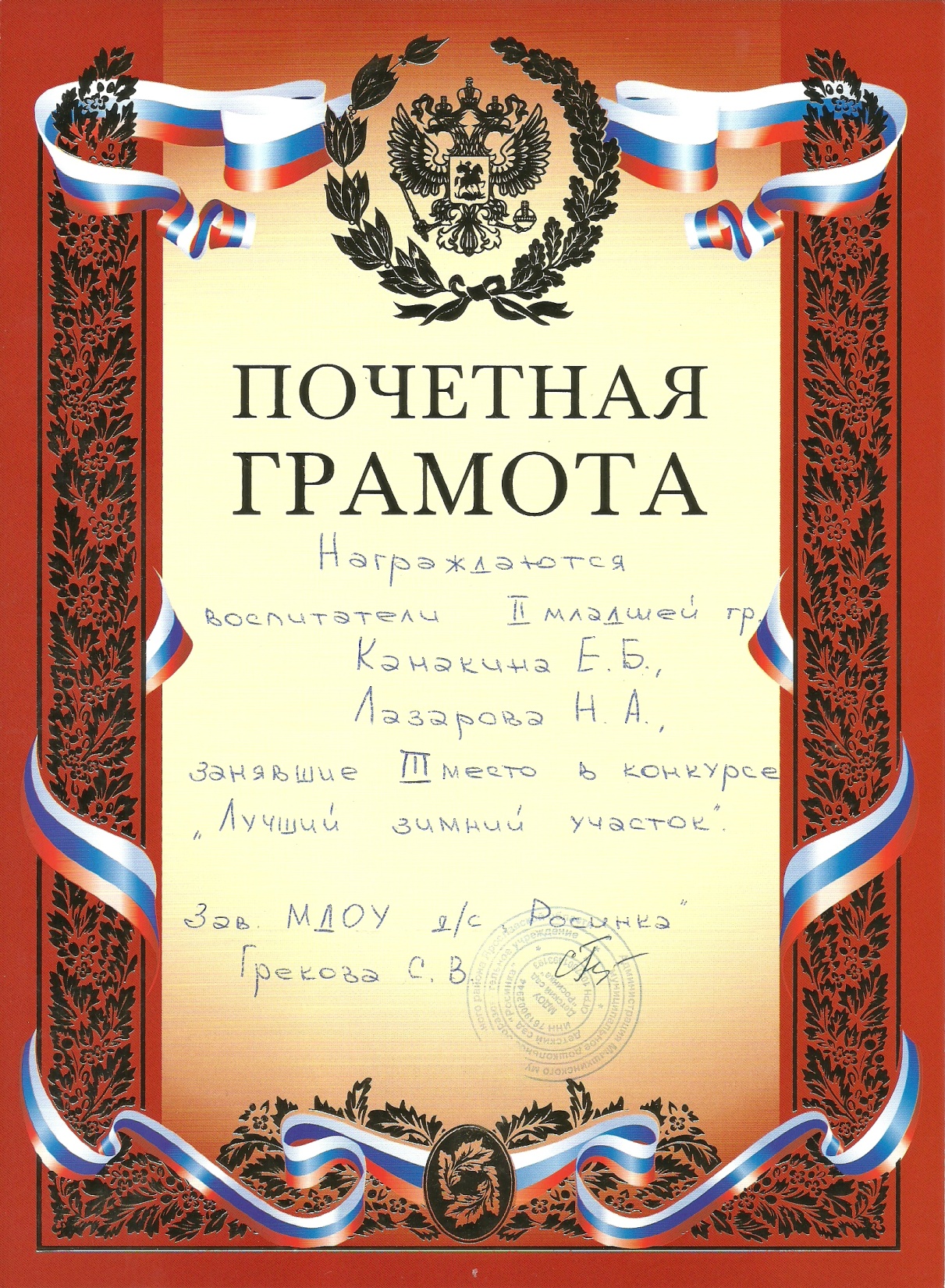